Discrimination: are young people protected? Education LGBTQ+
Katherine Barnes
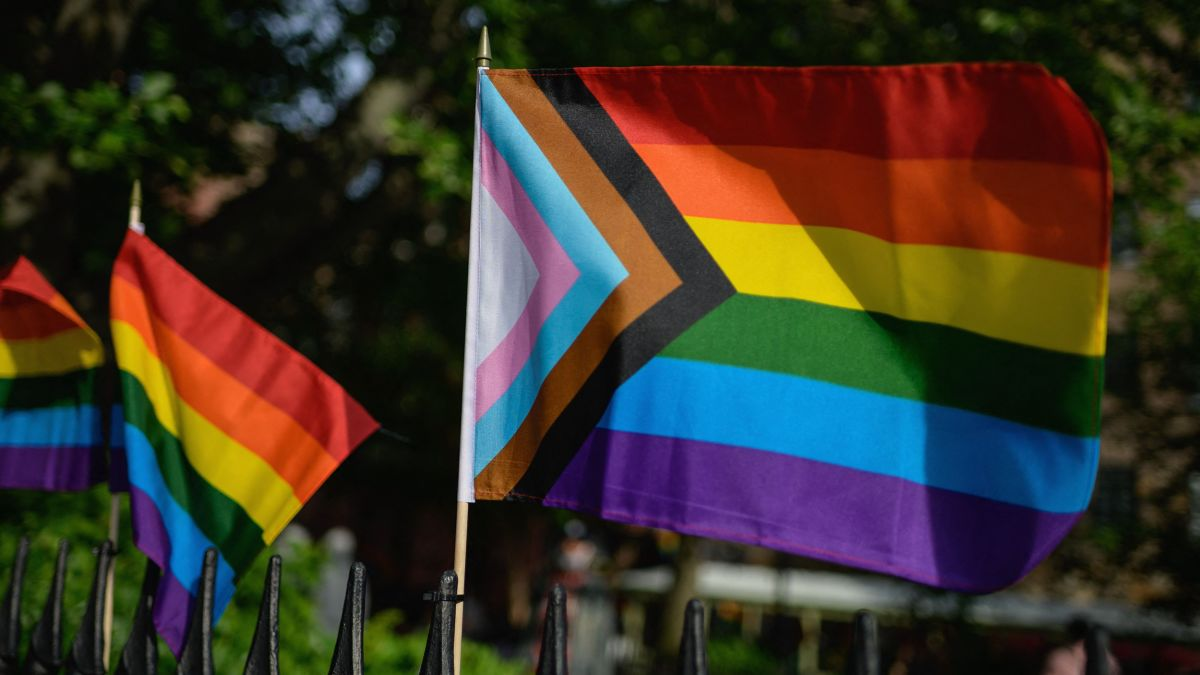 Agenda
Part 1: Legal framework 
Part 2: Balancing conflicting rights
Part I - Tool 1: Equality Act 2010
Part 6 of EA sets out what is unlawful conduct re education
Chp 1 – Schools (state and private)
Chp 2 – Further and higher education
Chp 3 – General qualifications bodies
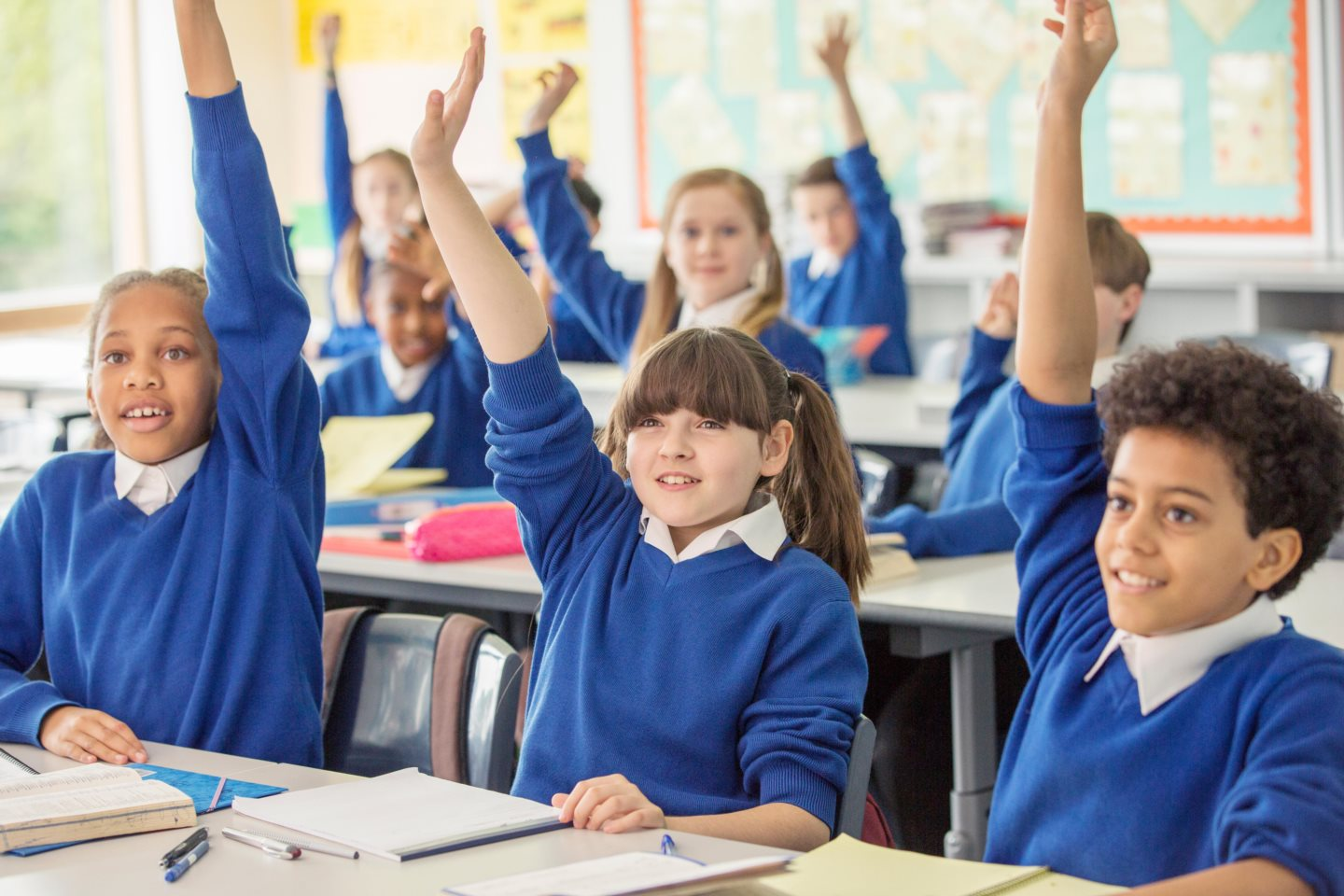 Tool 1: Equality Act 2010
Protected characteristics for schools:
Disability
Gender reassignment
Pregnancy and maternity
Race
Religion or belief
Sex
Sexual orientation
Tool 1: Equality Act 2010
Meaning of “gender reassignment” (s.7)
(1)  A person has the protected characteristic of gender reassignment if the person is proposing to undergo, is undergoing or has undergone a process (or part of a process) for the purpose of reassigning the person's sex by changing physiological or other attributes of sex.
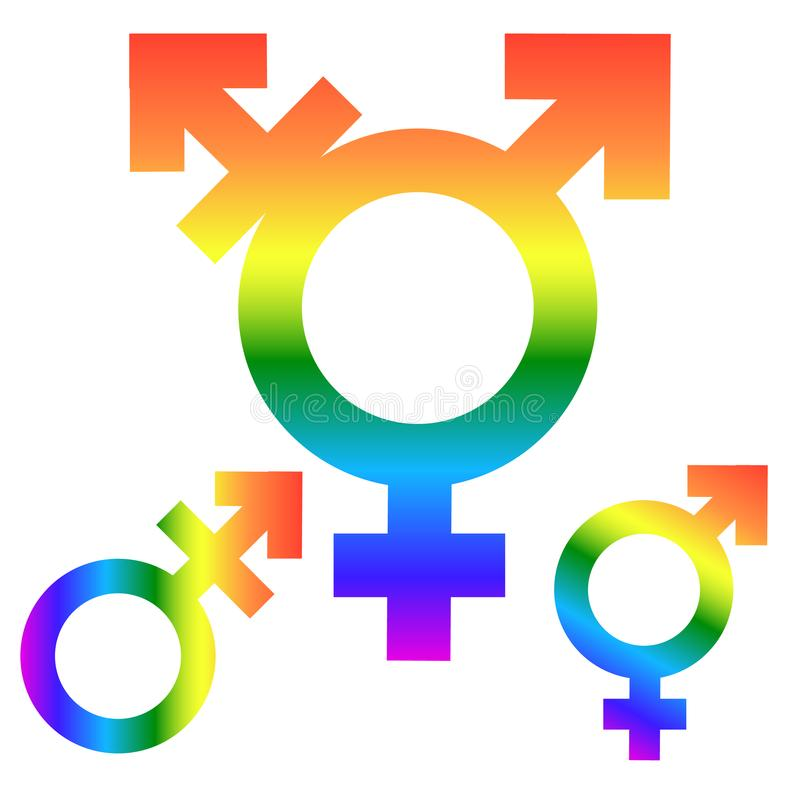 Tool 1: Equality Act 2010
Unlawful conduct (s.85):
1. Discrimination re:
Admissions
Treatment at school (eg provision of education etc)
2. Harassment (but not based on gender reassignment, religion or belief, sexual orientation!) of:
A pupil
Person who has applied for admission of a pupil
3. Victimisation re:
Admissions
Treatment at school
BUT no application re “anything done in connection with the content of the curriculum” (s.89)
Tool 1: Equality Act 2010
What is discrimination under the EA? 2 types
Direct discrimination (s.13)
(1)  A person (A) discriminates against another (B) if, because of a protected characteristic, A treats B less favourably than A treats or would treat others.
No justification
Tool 1: Equality Act 2010
2. Indirect discrimination (s.19)
(1)  A person (A) discriminates against another (B) if A applies to B a provision, criterion or practice which is discriminatory in relation to a relevant protected characteristic of B's.
(2)  For the purposes of subsection (1), a provision, criterion or practice is discriminatory in relation to a relevant protected characteristic of B's if—
(a)  A applies, or would apply, it to persons with whom B does not share the characteristic,
(b)  it puts, or would put, persons with whom B shares the characteristic at a particular disadvantage when compared with persons with whom B does not share it,
(c)  it puts, or would put, B at that disadvantage, and
(d)  A cannot show it to be a proportionate means of achieving a legitimate aim.
Tool 1: Equality Act 2010
Examples from EHRC’s Technical Guidance for Schools
Refusing to admit an applicant to the school because his parents are gay.
A lesbian pupil undertakes a project charting the history of the gay and lesbian movement as part of her GCSE coursework. Her teacher tells her that her topic is inappropriate and that she should keep her personal life to herself. As a result, the pupil is subsequently given low marks for her project. This is likely to be direct discrimination because of sexual orientation.
Tool 1: Equality Act 2010
3. A school uniform policy states that girls are permitted to wear small stud earrings, but boys cannot wear earrings at all. This may be sex discrimination.
4. A school fails to provide appropriate changing facilities for a transsexual pupil and insists that the pupil uses the boys’ changing room even though she is now living as a girl. This could be indirect gender reassignment discrimination unless it can be objectively justified. A suitable alternative might be to allow the pupil to use private changing facilities, such as the staff changing room or another suitable space.
Tool 2: Human Rights Act
Article 8: Right to respect for privacy and family life
Article 9: Freedom of thought, conscience and religion
Article 10: Freedom of expression
Article 11: Freedom of assembly and association
Article 14: Prohibition of discrimination
Article 1 of Protocol 2: Right to education
“No person shall be denied the right to education. In the exercise of any functions which it assumes in relation to education and to teaching, the State shall respect the right of parents to ensure such education and teaching in conformity with their own religious and philosophical convictions.”
Tool 2: Human Rights Act
Establishing discrimination claims under Art 14
Ambit: circumstances of claim fall within ambit of Convention right
Status: status relied on
Formulation of complaint: why a failure to treat like cases alike (or treat different cases differently as per Thlimmenos)
Justification
Part II: Balancing Rights – Curriculum Content
EHRC technical guidance
3.22 These obligations do not apply to anything done in connection with the content of the curriculum. Schools are not restricted in the range of issues, ideas and materials that they use, and they have the academic freedom to expose pupils to a range of thoughts and ideas, however controversial. Even if the content of the curriculum causes offence to pupils with certain protected characteristics, this will not make it unlawful.
3.23 However, the way in which the curriculum is taught is covered by the non-discrimination provisions of the Act.
Balancing rights
Distinction between:
Religious school teaching that homosexuality is incompatible with the relevant religious doctrine
The above teaching but delivered in such a way that gay pupils are berated
EHRC example: A teacher at a Church of England school tells pupils that homosexuality is ‘wrong’, and that gay and lesbian people will ‘burn in hell’ unless they are ‘cured of the disease’. A gay pupil in the class is deeply offended and intimidated by this hostile and degrading language. This may be direct
discrimination on the grounds of sexual orientation.
Birmingham City Council v Afsar [2019] EWHC 3217 (QB)
Protests by parents outside primary school in Birmingham against purported teaching of “LGBT issues” to pupils
Local authority sought injunction to restrict protests and prohibit online abuse of teachers at the school
Parents tried to resist injunction the basis it that the school’s teaching policy discriminated on basis of religion (British Pakistani Muslim children who made up majority of pupils)
Birmingham City Council v Afsar [2019] EWHC 3217 (QB)
Court’s reasoning:
Granting of injunctions not conduct prohibited by EA
Curriculum content not covered by EA (s.89)
In any event, what was taught misrepresented by parents. “The matters that have actually been taught are limited, and lawful”. Teaching carried out required to comply with legal requirements such as s.78 Education Act 2002 and s.149 EA
Injunction necessary and proportionate given disruption and need to protect rights and freedoms of others (noting that injunction did not seek to prevent expression of views but way they were being expressed)
Birmingham City Council v Afsar [2019] EWHC 3217 (QB)
61.  It is necessary to have in mind the legal and policy context, which includes the following key features. A2P1 has two aspects. One is the right to education, possessed by all pupils at the School. The other is the right of parents "to ensure … education and training in conformity with their own religious and philosophical convictions", a right which the State must "respect." That second right is, in comparison with most other Convention guarantees, "a weak one", which is principally aimed at ensuring fair and non-discriminatory access to the state education system: A v Head Teacher and Governors of Lord Grey School [2006] UKHL 14 [2006] 2 AC 363 [24]. A2P1 does not prevent the State from imparting unwelcome information or knowledge: "It is not possible to deduce from the Convention a right not to be exposed to convictions contrary to one's own": Appel-Irrgang v Germany (Application No 45216/07) [12]. A2P1 "does not even permit parents to object to the integration of such teaching in the school curriculum": Kjeldsen v Denmark (1979-80) 1 EHRR 711 [53]. The key requirement is for the State to avoid indoctrination, confining itself to instruction that is "objective, critical and pluralistic": Kjeldsen (ibid.)
Birmingham City Council v Afsar [2019] EWHC 3217 (QB)
62. Domestic law requires the state, including local education authorities to "have regard to the general principle that pupils are to be educated in accordance with the wishes of their parents, so far as that is compatible with the provision of efficient instruction and training …": Education Act 1996, s 9 . But the duty to "have regard" to parental wishes is not a duty to comply with those wishes. An authority can have regard to other things as well, and can make exceptions to the general principle: Watt v Kesteven CC [1955] 1 QB 408 . An authority must, in addition, comply with the duties imposed by s 11 of the Children Act 2004 (to safeguard and promote the welfare of children), s 78 of the Education Act 2002 (to promote fundamental British values so as to ensure that pupils are able to understand the norms of modern British society), and s 149 of the EA (to have due regard to the need to achieve the equality objectives set out in that section). The equality objectives include the elimination of discrimination prohibited by the EA , and fostering good relations between people with a protected characteristic and those who do not share it: s 149(1)(a) and (c) . Sexual orientation is a protected characteristic: s 149(7) .
Balancing rights – freedom of belief and expression
Forstater v CGD Europe [2021] 6 WLUK 104
F had carried out consultancy work for the Respondents
Tweeted about transgender issues, and her view that sex is biologically immutable
Not offered any further work. F brought claim alleged she had been directly discriminated against due to her “gender critical beliefs”
At first instance her claim failed as Tribunal, applying the criteria in Grainger v Nicholson [2010] 2 All ER 253, held her belief did not qualify for protection because do it so it needed to be worthy of respect in a democratic society, not be incompatible with human dignity and not conflict with the fundamental rights of others
Forstater v CGD Europe [2021] 6 WLUK 104 (employment case)
At first instance her claim failed because the Tribunal, applying the criteria in Grainger v Nicholson [2010] 2 All ER 253, held her belief did not qualify for protection because do it so it needed to be worthy of respect in a democratic society, not be incompatible with human dignity and not conflict with the fundamental rights of others
Forstater v CGD Europe [2021] 6 WLUK 104 (employment case)
F’s appeal succeeded
EAT held that only beliefs “aimed at the destruction” of Convention rights can be classified as not worthy of respect in a democratic society and therefore outside the scope of the fifth Grainger criterion. (The respondent had submitted that only beliefs amounting to totalitarianism or which were akin to Nazism would fail outside the criterion. The EAT agreed: “that is as it should be”)
F’s believe did not come “anywhere near to approaching” the above threshold. Even more where her belief reflected the law and was widely shared, including by respected academics.
Forstater v CGD Europe [2021] 6 WLUK 104 (employment case)
Implications in an educational context?
Cannot discriminate against somebody because they believe sex is immutable
That means a teacher could not be dismissed for holding (and manifesting) that view
However, if teacher shares view in a manner which involves differential detrimental treatment of a transgender child (or meets definition of harassment) then likely to be unlawful.
Questions?
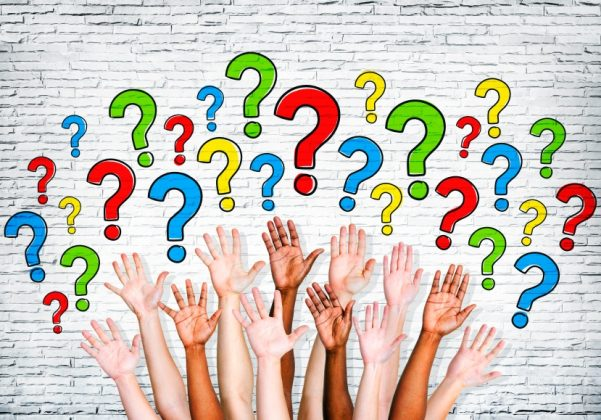 39 Essex Chambers LLP is a governance and holding entity and a limited liability partnership registered in England and Wales (registered number 0C360005) with its registered office at 81 Chancery Lane, London WC2A 1DD. 39 Essex Chambers‘ members provide legal and advocacy services as independent, self-employed barristers and no entity connected with 39 Essex Chambers provides any legal services. 39 Essex Chambers (Services) Limited manages the administrative, operational and support functions of Chambers and is a company incorporated in England and Wales (company number 7385894) with its registered office at 81 Chancery Lane, London WC2A 1DD.